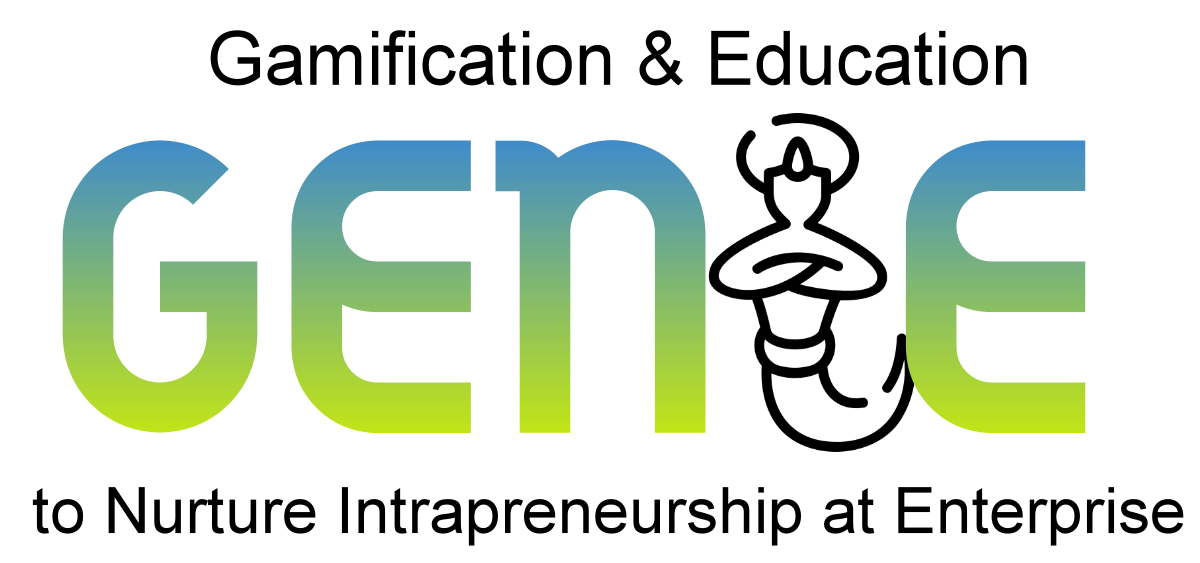 genieproject.eu
Digital intrapreneurship:Prospects and challenges
Index
1
1.1 Digital transformation
1.2 Definition of intrapreneurship
1.3 The intrapreneur
1.4 Intrapreneurship models
Introduction.What is digital intrapreneurship?
2
How to support digital intrapreneurship
2.1 How to find Intrapreneurs
2.2 Intrapreneurial culture
2.3 Practical activities
2.4 Sponsors
3
Recommendations and tips for intrapreneurs. Do's and Don'ts
3.1 General tips
3.2 Do’s and Don’ts
Objectives
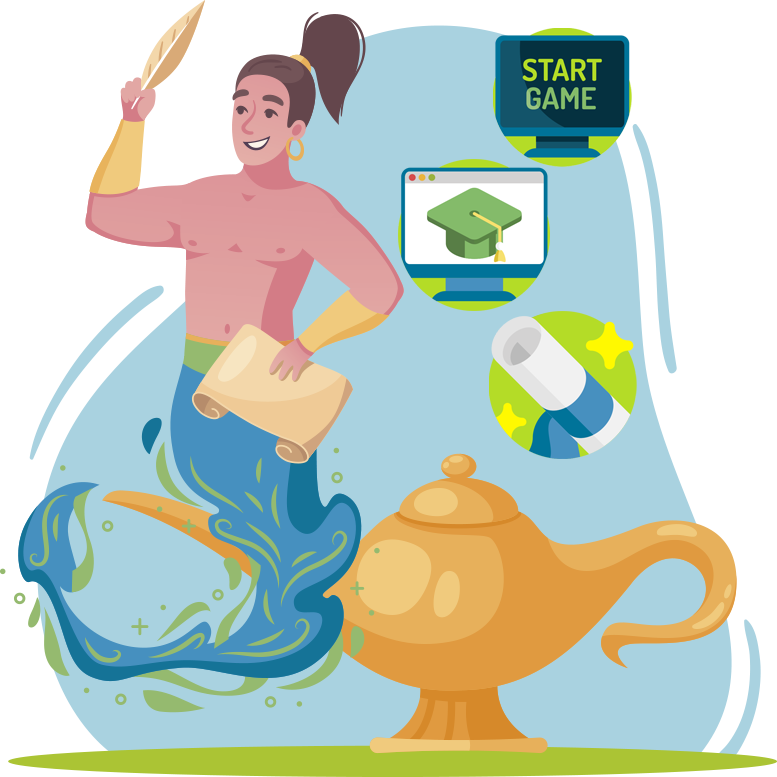 At the end of this module you will be able to:
Learn about digital intrapreneurship and how it works
How to promote intrapreneurship in your company
How to be a successful intrapreneur
Unit 1
Introduction. What is digital intrapreneurship?
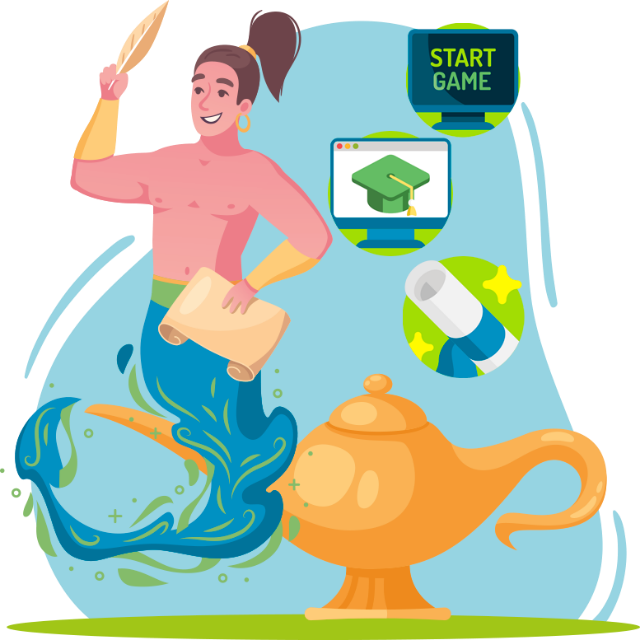 1.1 Digital transformation
1.2 Definition of intrapreneurship
1.3 The intrapreneur	
1.4 Intrapreneurship models
1. Introduction. What is digital intrapreneurship?
1.1 Digital transformation
Digital transformation can be seen as a new approach to do business. Besides the implementation of new technologies, this type of transformation also requires a change in corporate culture.
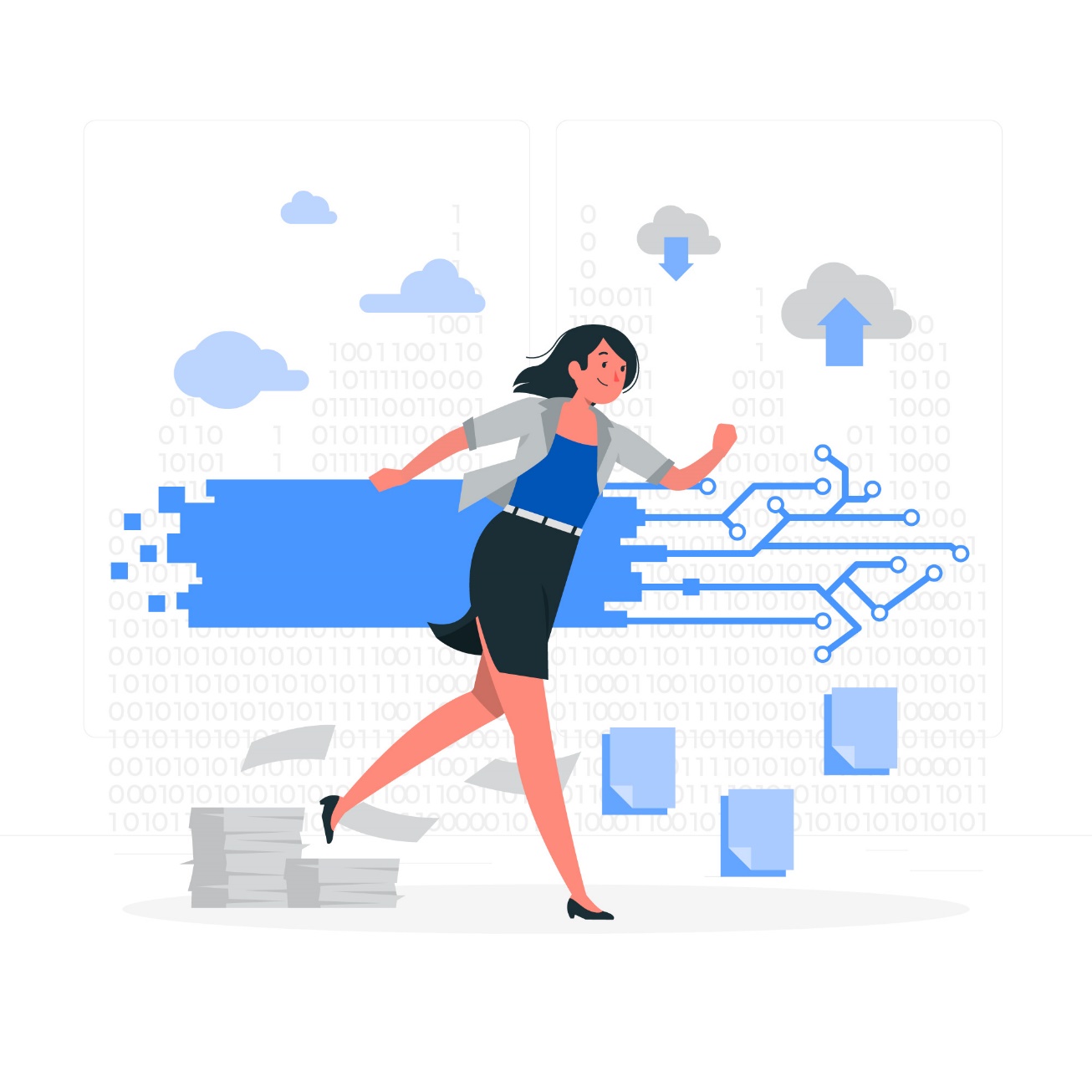 This type of process brings with it innovation, which itself leads to more innovation. Transformation and innovation are the key words in today's market.


To live up to these changes, companies need to develop a culture that stimulates employee proactivity and supports intrapreneurship.
Source no.: 2
1. Introduction. What is digital intrapreneurship?
1.2 Definition of intrapreneurship
The term intrapreneurship refers to that set of skills and competences (which are a feature of entrepreneurship) that are harnessed to discover and exploit new business opportunities with profitable potential and to create innovation within an existing company.
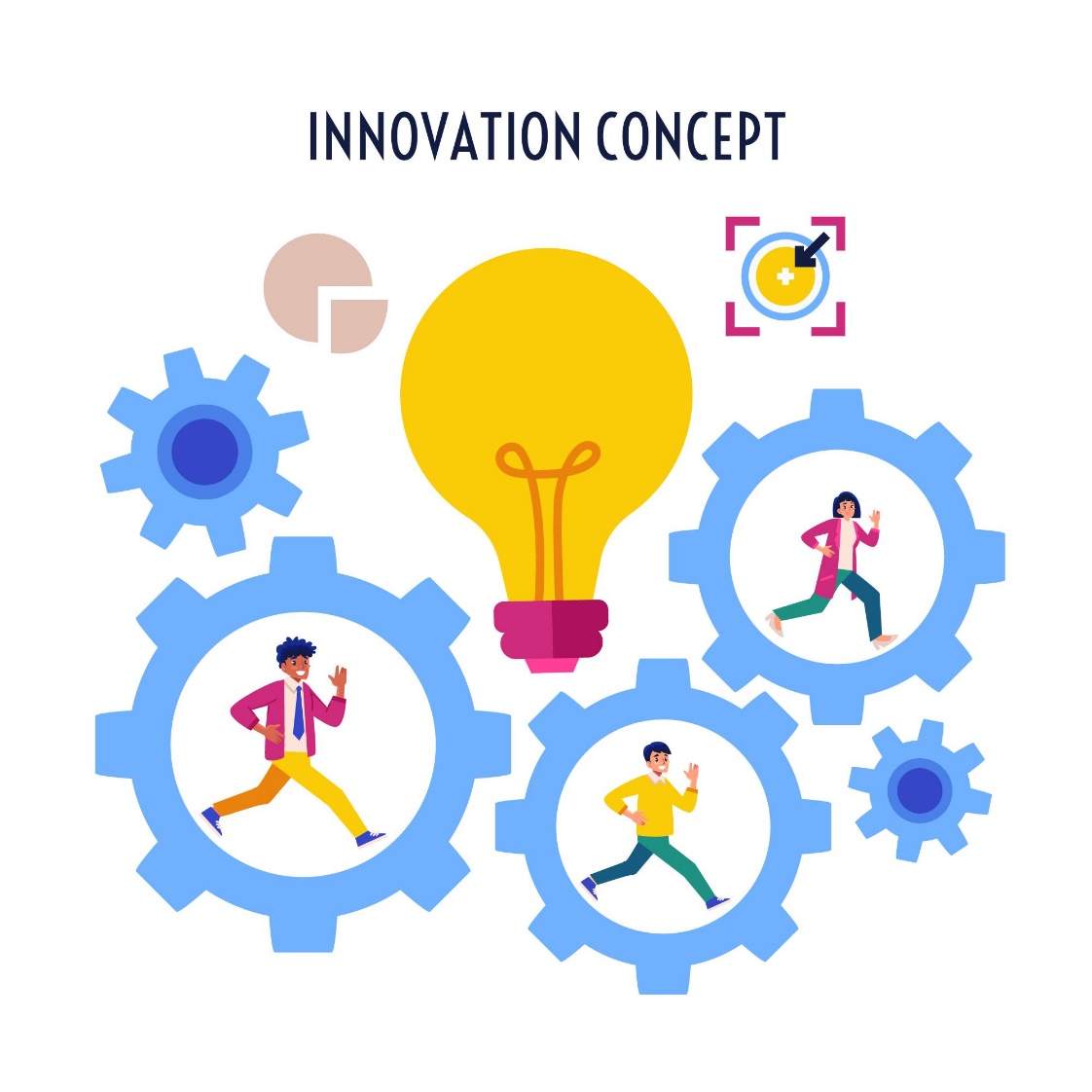 While the entrepreneur is the one who creates innovation by starting a new business, the intrapreneur acts within the company in which he or she works and does not personally take financial risks.


Therefore, intrapreneurship is a way of thinking and working that blends personal initiative and employment in a virtuous way.
Source no.: 1
1. Introduction. What is digital intrapreneurship?
1.3 The intrapreneur
An intrapreneur is a person within a company who takes direct responsibility for translating a business idea into a marketable product. 

There is no particular prototype that describes the entrepreneurial mindset. It is a combination of different elements (attitudes and skills) that well represent the multidisciplinary nature of the intrapreneur.
Source no.: 2
1. Introduction. What is digital intrapreneurship?
1.4 Intrapreneurship models
In Grow from within, Robert C. Wolcott and Michael J. Lippitz (2007) proposed 4 reference models of corporate entrepreneurship (intrapreneurship) organized along two dimensions:
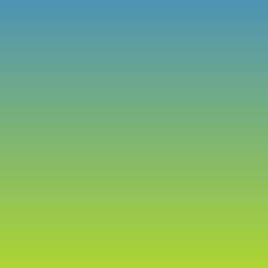 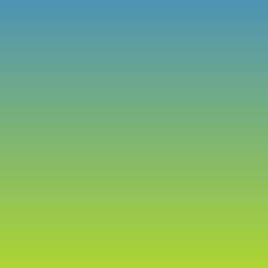 The ENABLER
The PRODUCER
Dedicated
«The company provides funding and senior executive attention to prospective projects.» (Wolcott & Lippitz; 2007)
«The company establish and support a full-service group with a mandate for corporate entrepreneurship.» (Wolcott & Lippitz; 2007)
RESOURCE AUTHORITY
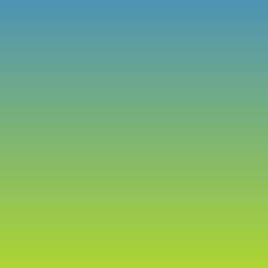 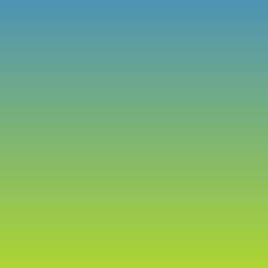 The OPPORTUNIST
The ADVOCATE
«The company has no deliberate approach to corporate entrepreneurship. Internal and external networks drive concept selection and resource allocation.» (Wolcott & Lippitz; 2007)
«The company strongly evangelizes for corporate entrepreneurship, but business units provide the primary funding.» (Wolcott & Lippitz; 2007)
Ad hoc
Diffused
ORGANIZATIONAL OWNERSHIP
Focused
Source no.: 3, 5
Unit 2
How to support digital Intrapreneurship
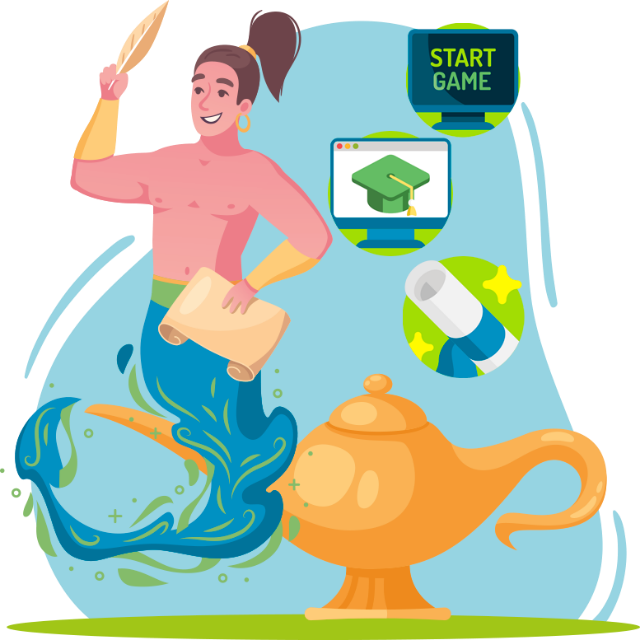 2.1 How to find Intrapreneurs
2.2 Intrapreneurial culture
2.3 Practical activities
2.4 Sponsors
2. How to support digital Intrapreneurship
2.1 How to find Intrapreneurs
The first step is to find intrapreneurs within the company to support them and give them the space they need to grow, develop their potential and bring innovation to the company.
To identify them, you can first look for employees with traits such as
Commitment to the job and company
Adaptability
Internal motivation (not driven by profit)
Confidence
Proactivity
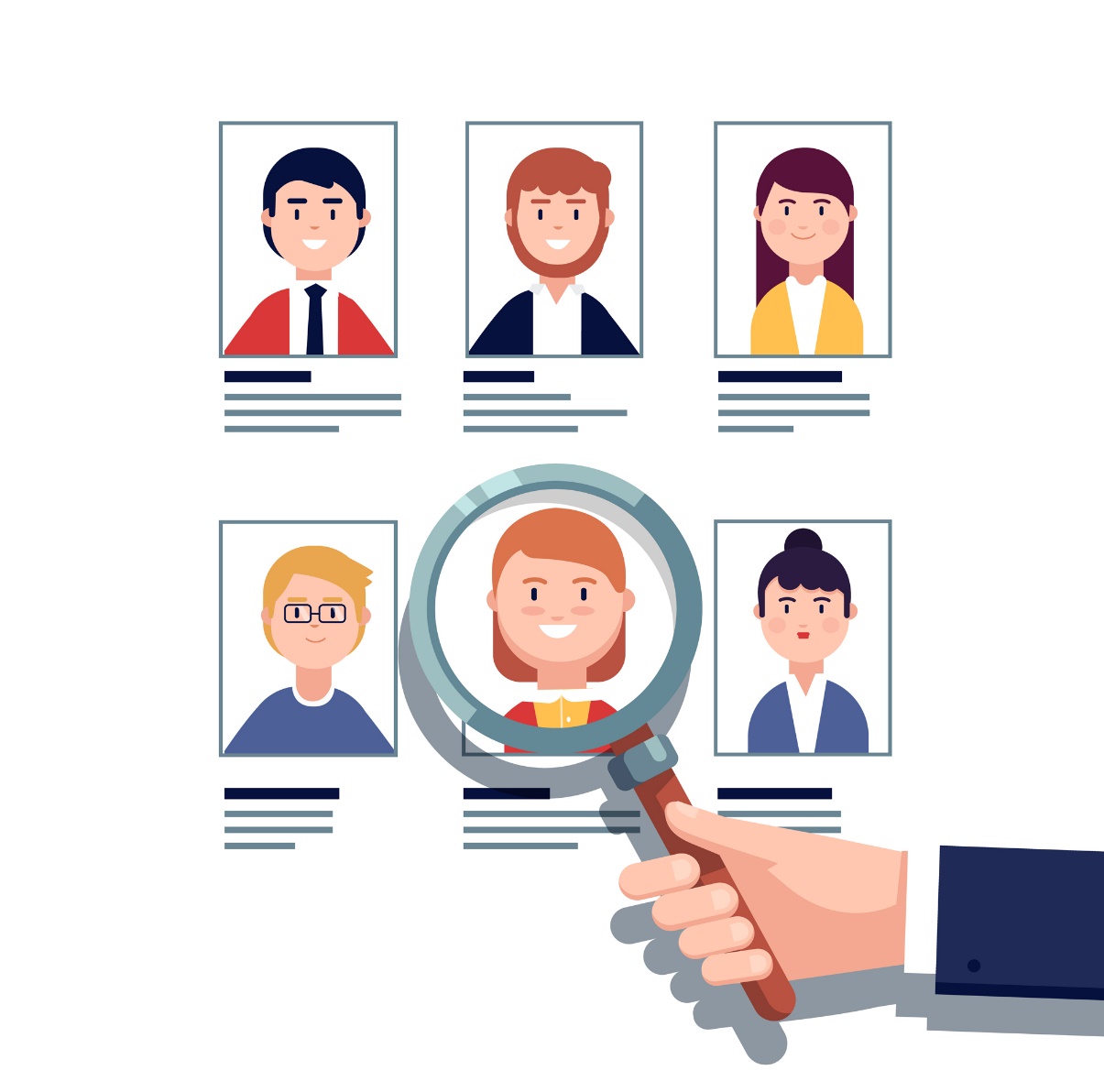 Source no.: 2
2. How to support digital Intrapreneurship
2.2 Intrapreneurial culture
The intrapreneur is a creative person who proposes and develops innovative and profitable ideas within the company. The road to success, however, is not always linear and the intrapreneur is willing to risk failure and is not afraid to make mistakes.
The company must therefore build a culture that encourages creativity and the proposal of ideas. In addition, to support intrapreneurs in the company, the corporate culture should be extremely tolerant of mistakes, which are seen as essential steps towards the realization of an innovative idea.
Source no.: 2
2. How to support digital Intrapreneurship
2.2 Intrapreneurial culture
Identify the intrapreneurs in the company
Establish meritocracy
Empower the employees (with decision making and independence)
Increase the level of risk-taking
Be transparent and allow individuals to access to information
Give time and space (to think out of the box and come up with ideas and solutions)
Teach employees to be solutionists
Recognize intrapreneurial successes and reward intrapreneurs
Promote collaboration and healthy competition
Provide resources
Source no.: 4
2. How to support digital Intrapreneurship
2.3 Practical activities
Communicate the company's challenges to employees and invite them to actively find solutions
Reward both innovators and their managers
Provide a training course on the intrapreneurial system that will empower intrapreneurs and teach managers how to support them
Organize exhibitions of your employees' ideas in order to inspire the others and facilitate the creation of an intrapreneurial team
Set workshops on idea development, teamwork and intrapreneurial mindset and skills
Create dedicated funds to finance projects initiated by your employees
Reward those who take responsibility for their mistakes, adapt and find a solution
Enhance even small ideas (starting with small budgets) and invite your employees to do the same
Involve employees by constantly communicating your hopes for the company
Source no.: 2, 4
2. How to support digital Intrapreneurship
2.4. Sponsors
Managers behave differently when facing potentially intrapreneurial employees: they can block their way or support them. Managers who guide and support their employees in the creation and realization of an idea are called sponsors. Sponsors are at least as important as the type of corporate culture to promote digital intrapreneurship in your company.
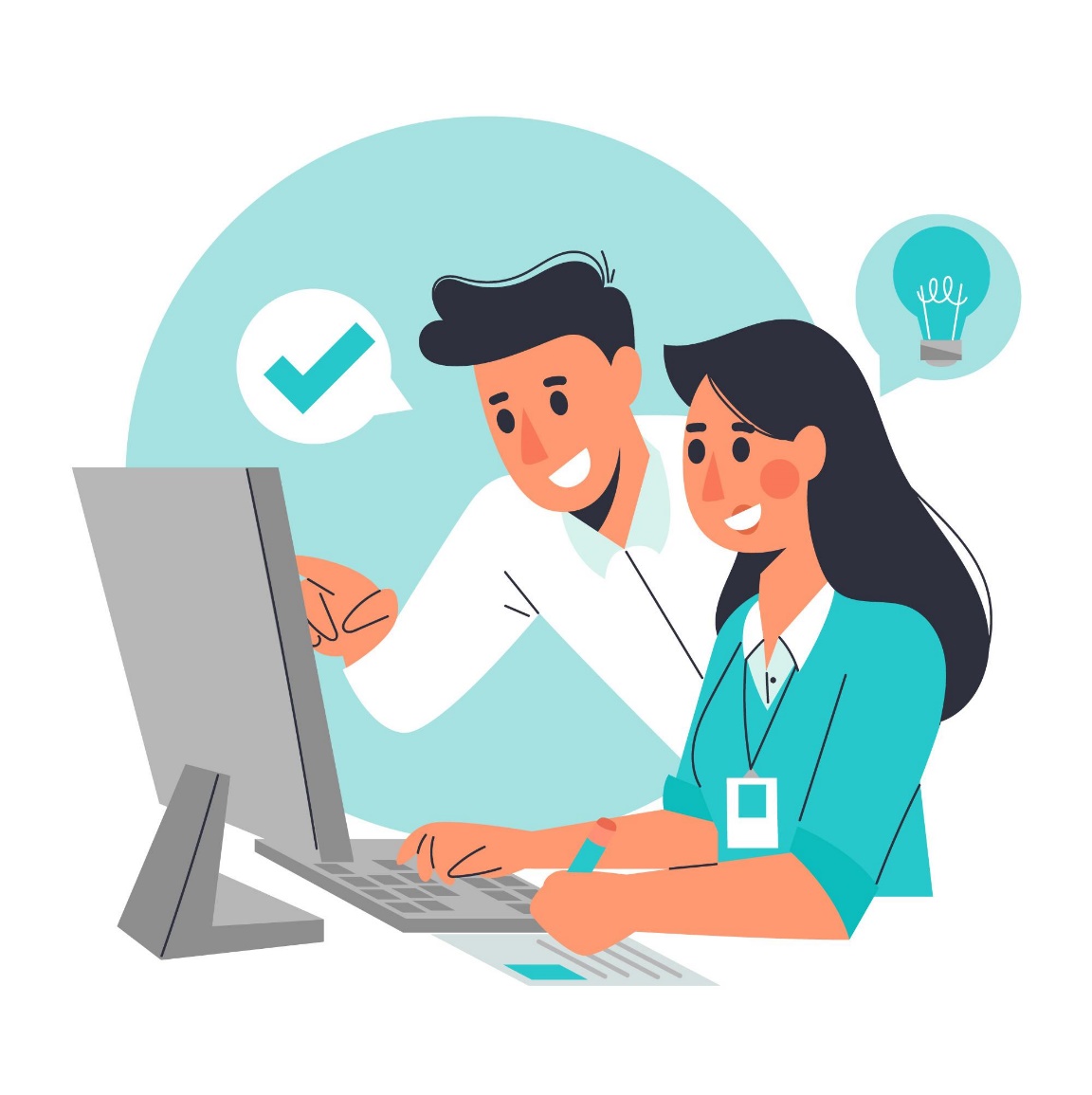 From a practical point of view, sponsors help their employees both by guiding them during the realization of the idea and by advocating, praising and actively seeking resources for their intrapreneurs to access.

To promote sponsorship, the company can organize training courses for managers on how to be effective sponsors and explicitly give them the authorization to act as mentors.
Source no.: 2
Unit 3
Recommendations and tips for intrapreneurs. Do's and Don'ts
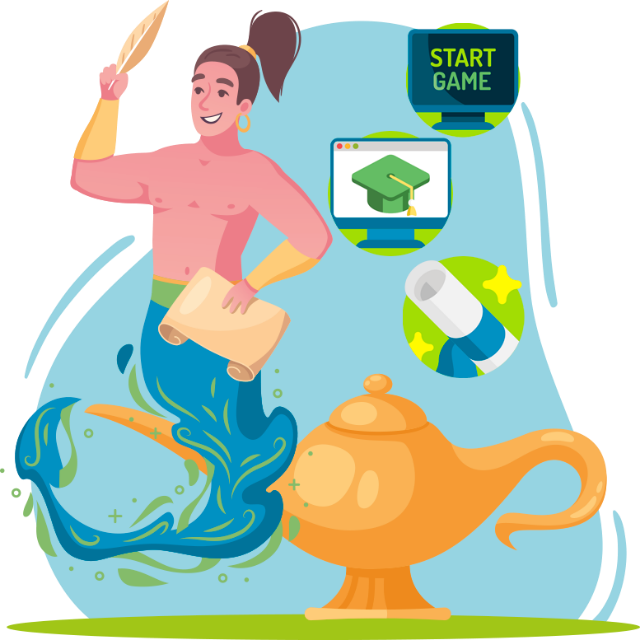 3.1 General tips
3.2 Do's and Don'ts
3. Recommendations and tips for intrapreneurs. 
	Do's and Don'ts
3.1 General tips
Study your companyStudy its strengths and weaknesses, the challenges it faces and its corporate values. This information can inspire and guide you in the implementation of projects in a coherent manner.
Become an expertBe an expert of your company's products and services, of how it works and its dynamics.
Be a leaderShare your knowledge and skills for the good of the company and be an active problem-solver.
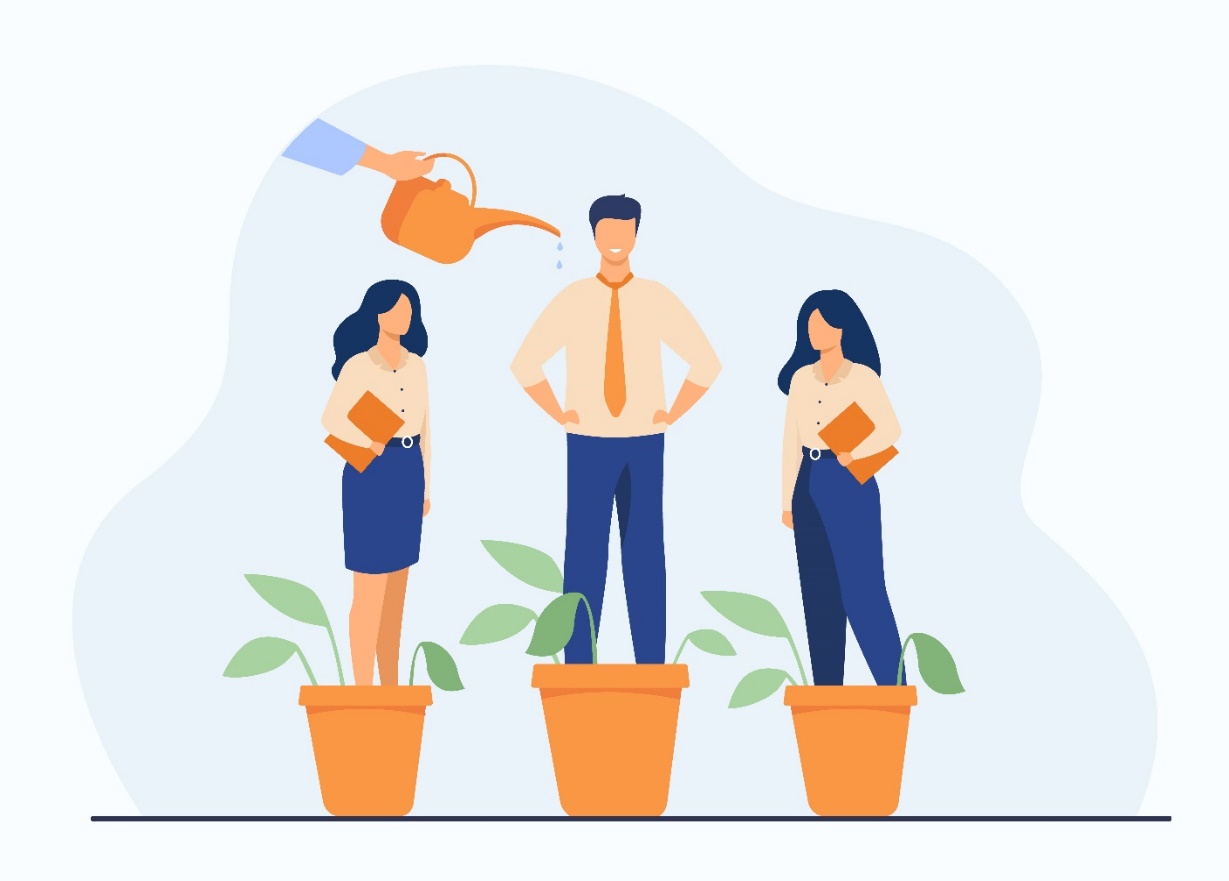 Source no.: 2, 4
3. Recommendations and tips for intrapreneurs. 
	Do's and Don'ts
3.2 Do's and Don'ts
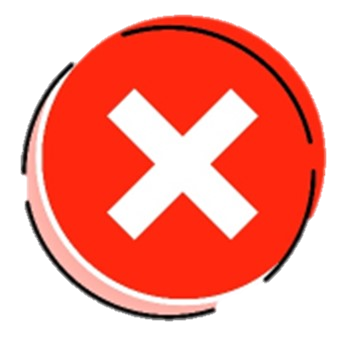 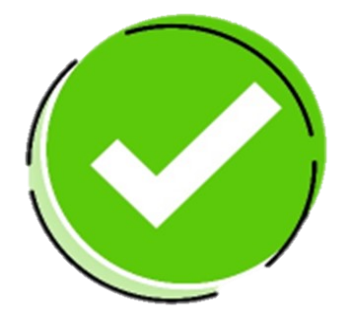 Source no.: 2, 4
3. Intrapreneurial culture is not characterized by:

Training courses to make employees become intrapreneurs
Tolerance to mistakes caused by creativeness
High levels of risk-taking by employees
Test your knowledge!
Please answer the following questions:
1. Digital transformation is:

The implementation of digital technologies 
A new approach to do business
Both
4. A sponsor is:

A funder of a project
A manager that supports your ideas
A co-worker that joins your intrapreneurial team
2. Which one of these is not a characteristic of the intrapreneur?

Proactivity
Acceptance of the rules
Resilience
5. What a successful intrapreneur should not do:

Seek for advice
Challenge the rules
Play safe
3. Intrapreneurial culture is not characterized by:

Training courses to make employees become intrapreneurs
Tolerance to mistakes caused by creativeness
High levels of risk-taking by employees
Test your knowledge!
Solution:
1. Digital transformation is:

The implementation of digital technologies 
A new approach to do business
Both
4. A sponsor is:

A funder of a project
A manager that supports your ideas
A co-worker that joins your intrapreneurial team
2. Which one of these is not a characteristic of the intrapreneur?

Proactivity
Acceptance of the rules
Resilience
5. What a successful intrapreneur should not do:

Seek for advice
Challenge the rules
Play safe
Summing up
Well done! Now you know more about:
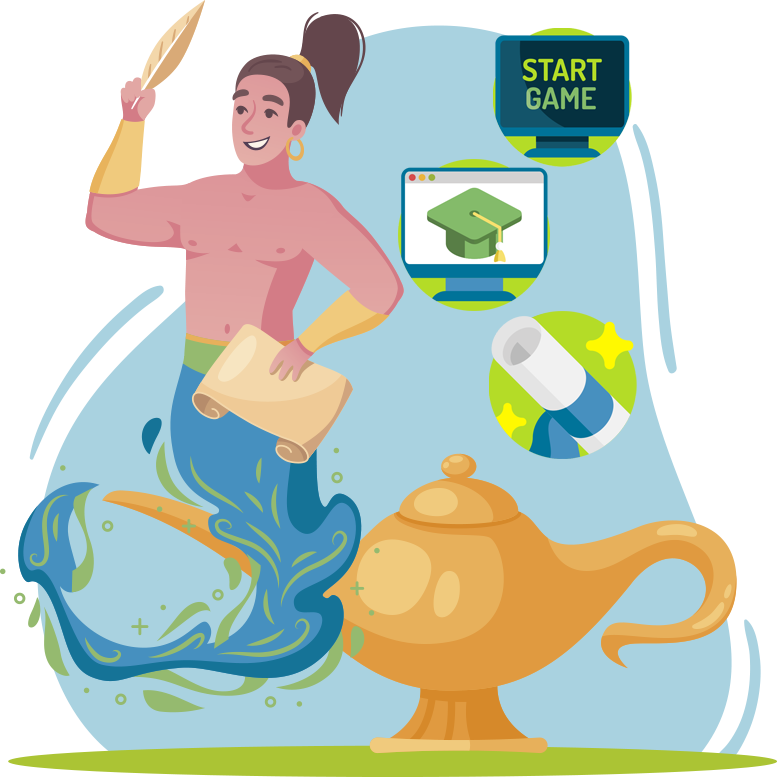 Intrapreneurship and digital transformation
How to promote an intrapreneurial culture and sponsorship
The characteristics of an intrapreneur and how to be a successful one
Bibliography
https://www.elmhurst.edu/blog/what-is-intrapreneurship/#:~:text=Intrapreneurship%20is%20simply%20entrepreneurship%20in,facilitators%20and%20barriers%20to%20intrapreneurship
https://link.springer.com/chapter/10.1007/978-3-030-53914-6_12
https://integrative-innovation.net/?p=1698
https://www.peoplematters.in/article/entrepreneurship-start-ups/how-to-create-an-intrapreneurial-culture-19155
Wolcott R.C. and Michael Lippitz J. (2007) https://www.researchgate.net/publication/265659626_The_Four_Models_of_Corporate_Entrepreneurship
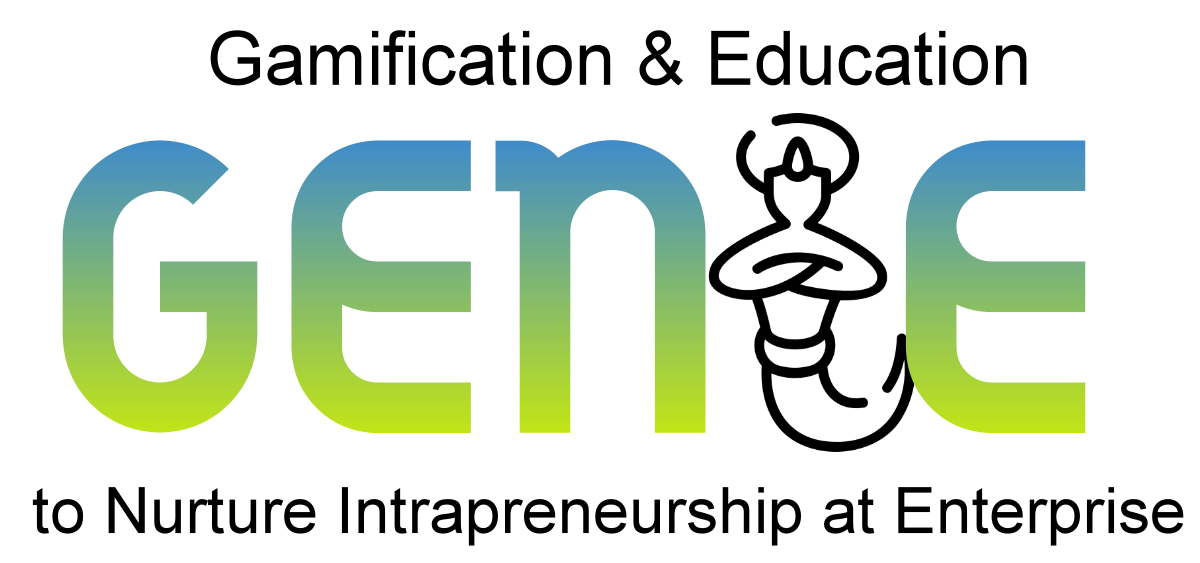 genieproject.eu
Thank you!